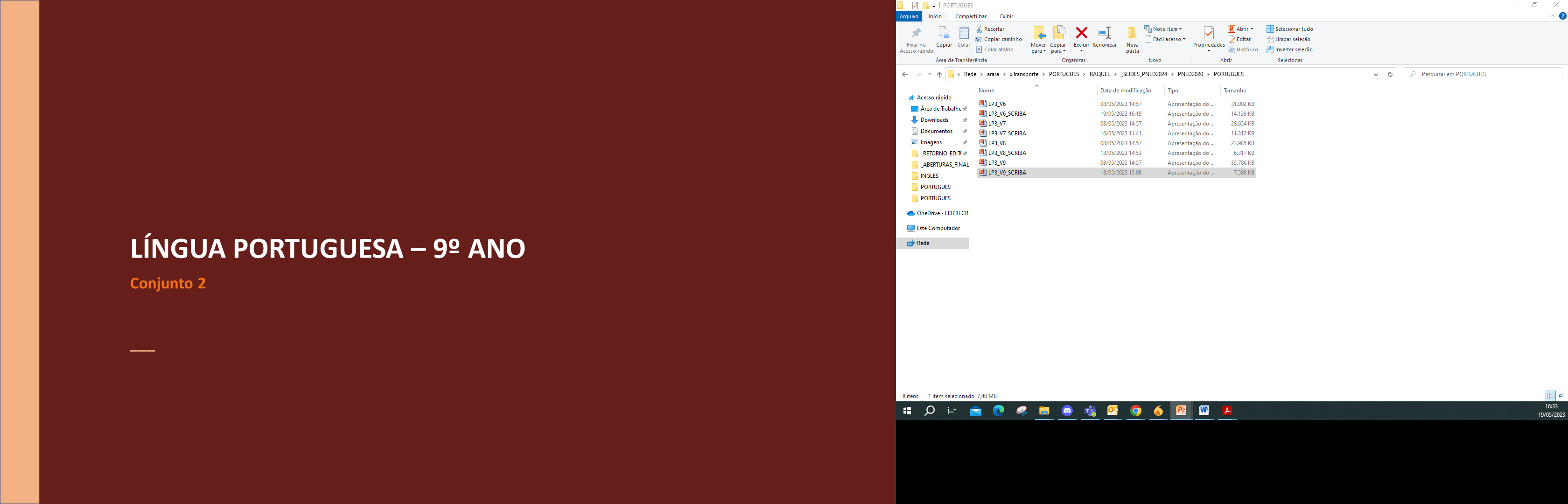 LÍNGUA PORTUGUESA – 9º ANO									 Conjunto 2
Unidade 2
2
LÍNGUA PORTUGUESA – 9º ANO									 Conjunto 2
Artigo expositivo
É um texto que tem como objetivo expor informações sobre um conceito, ideia ou evento, apresentando o máximo de características e dados sobre o assunto, geralmente em uma linguagem direta, objetiva e impessoal.
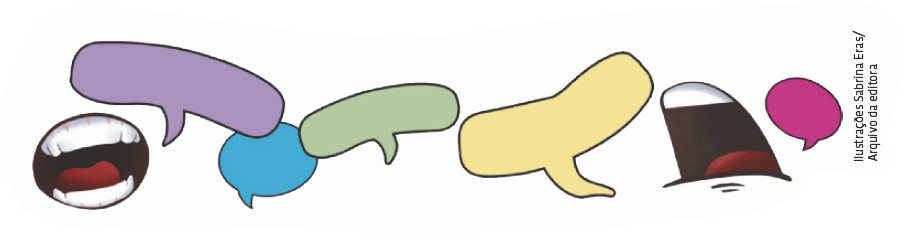 3
LÍNGUA PORTUGUESA – 9º ANO									 Conjunto 2
Pontuação das orações coordenadas
No período composto por coordenação, a vírgula é empregada para separar orações coordenadas tanto sindéticas quanto assindéticas.
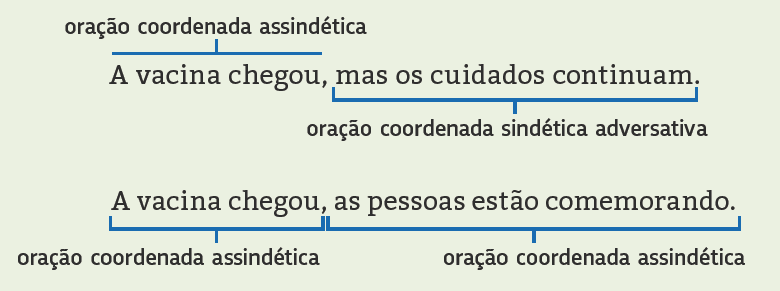 4
LÍNGUA PORTUGUESA – 9º ANO									 Conjunto 2
Pontuação das orações coordenadas
No caso da conjunção aditiva e, há uma particularidade em relação ao seu uso. Quando os sujeitos de cada uma das orações relacionadas por essa conjunção são diferentes, pode-se utilizar a vírgula. 
Quando o sujeito é o mesmo, a vírgula não deve ser utilizada.
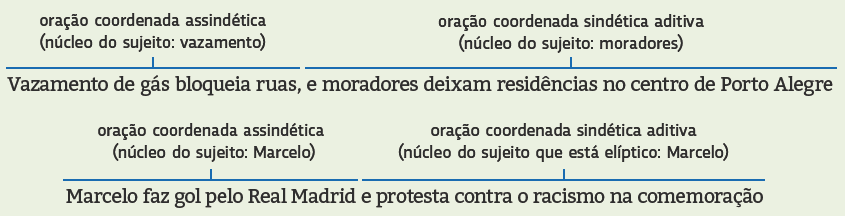 5
LÍNGUA PORTUGUESA – 9º ANO									 Conjunto 2
Reportagem
Gênero textual jornalístico que tem por finalidade expor e analisar informações sobre determinado assunto ou acontecimento. 
Para embasar uma reportagem, são usados depoimentos de especialistas e dados concretos relacionados a tal assunto ou acontecimento. 
É publicada em diferentes veículos, como jornais e revistas (impressos ou digitais), sites e programas de televisão.
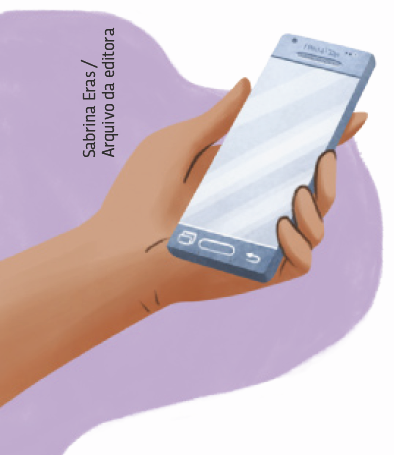 6
LÍNGUA PORTUGUESA – 9º ANO									 Conjunto 2
Período composto por subordinação
Período composto por orações que dependem sintaticamente umas das outras. 
Nesse tipo de período, há pelo menos uma oração principal e uma ou mais orações subordinadas.
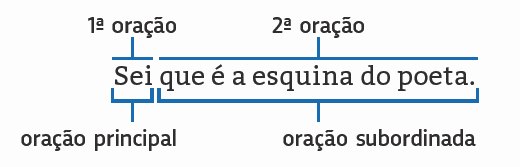 7
LÍNGUA PORTUGUESA – 9º ANO									 Conjunto 2
Tipos de orações subordinadas
8
LÍNGUA PORTUGUESA – 9º ANO									 Conjunto 2
Tipos de orações subordinadas
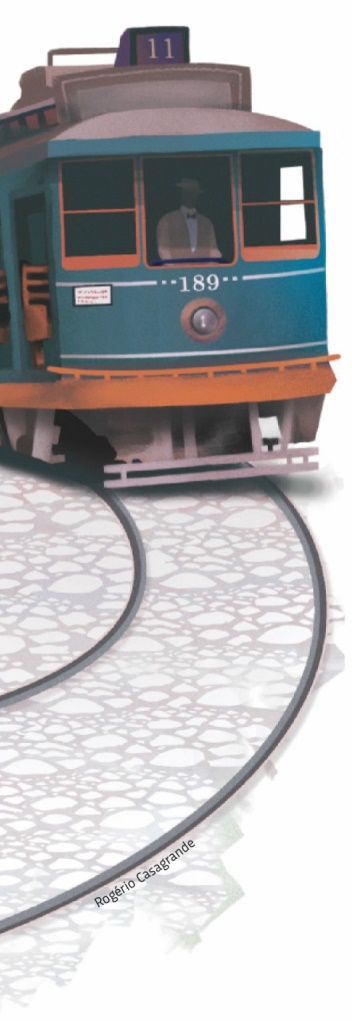 As orações subordinadas são geralmente iniciadas por um elemento de ligação. 
O elemento de ligação das orações substantivas é a conjunção subordinativa integrante; o das orações adverbiais é a conjunção subordinativa adverbial; e o das orações adjetivas é o pronome relativo.
Rogério Casagrande
9